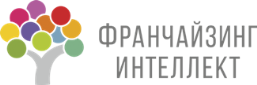 КОМПАНИЯ «ФРАНЧАЙЗИНГ-ИНТЕЛЛЕКТ»
ЕДИНЫЙ ЦЕНТР ПОДДЕРЖКИ ФРАНЧАЙЗИНГА
КИЗИМА МАРИЯ

РАЗБОР КЕЙСОВ ФРАНЧАЙЗИНГОВЫХ ПРОЕКТОВ
СОЗДАЙФРАНШИЗУ.РФ
#ФРАНЧАЙЗИНГ_ИНТЕЛЛЕКТ
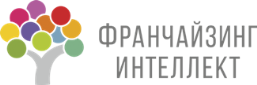 СЕГОДНЯ ВЫ УЗНАЕТЕ…
1. Франчайзинг в России. Юридический background

2. Что надо знать, чтобы не ошибиться:
Оценка готовности к развитию по франчайзингу
Разработка франшизы
На что обратить внимание в договоре франчайзинга:
Как продать франшизу и «не обжечься»
Как выбрать правильную франшизу 

3. Цена ошибки: Анализ реальных кейсов. Самые частые нарушения и их 
последствия. Мнения и позиции российских судов

4. Основные инструменты минимизации рисков франчайзинга
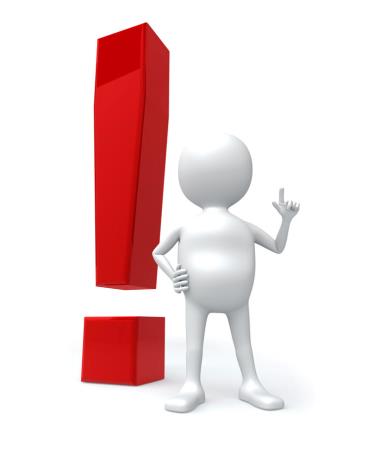 ФРАНЧАЙЗИНГ В РОССИИ. 

НЕОБХОДИМО ЗНАТЬ И РАЗБИРАТЬСЯ.
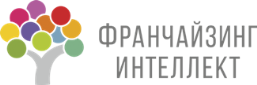 ФРАНЧАЙЗИНГ = КОММЕРЧЕСКАЯ КОНЦЕССИЯ

ФРАНЧАЙЗЕР = ПРАВООБЛАДАТЕЛЬ

ФРАНЧАЙЗИ = ПОЛЬЗОВАТЕЛЬ

  ДЕЛОВАЯ РЕПУТАЦИЯ 
+ 
ФРАНШИЗА =                                   КОМПЛЕКС ИСКЛЮЧИТЕЛЬНЫХ ПРАВ 
+ 
    КОММЕРЧЕСКИЙ ОПЫТ
ПЕРМЬ 2018
ОСНОВНЫЕ ОБЪЕКТЫ ФРАНШИЗЫ. 
КОМПЛЕКС ИСКЛЮЧИТЕЛЬНЫХ ПРАВ: КЛАССИЧЕСКИЕ КОМПОНЕНТЫ
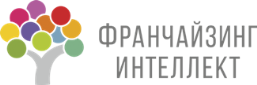 Товарный знак
(бренд)
Коммерческое
обозначение
Коммерческое
обозначение
Секрет 
Производства
(ноу-хау)
+
+
+
+
Патентные 
Права 
(изобретение, 
пром.образец,
полезн.модель)
Программы 
для ЭВМ
Патентные 
Права 
(изобретение, 
пром.образец,
полезн.модель)
Программы 
для ЭВМ
+
Объекты 
авторского 
права
Объекты 
авторского 
права
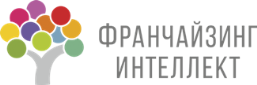 ЕСЛИ У ФРАНЧАЙЗЕРА НЕТ ТОВАРНОГО ЗНАКА…
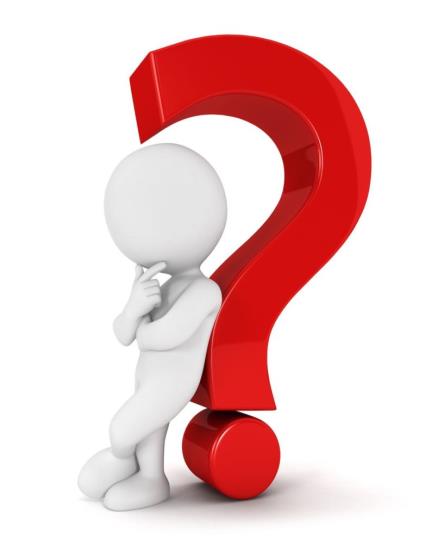 Какой договор заключить,  если нет товарного знака, а продать франшизу очень хочется?
Товарный знак
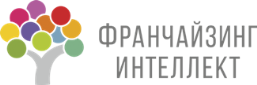 ЕСЛИ У ФРАНЧАЙЗЕРА НЕТ ТОВАРНОГО ЗНАКА…
ЕСЛИ У ФРАНЧАЙЗЕРА НЕТ ТОВАРНОГО ЗНАКА…
РЕАЛЬНЫЙ КЕЙС. СУДЕБНАЯ ПРАКТИКА
Товарный знак
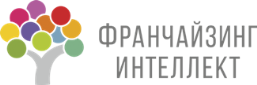 А если заключить договор коммерческой концессии, когда товарного знака нет?
ЕСЛИ У ФРАНЧАЙЗЕРА НЕТ ТОВАРНОГО ЗНАКА…
РЕАЛЬНЫЙ КЕЙС. СУДЕБНАЯ ПРАКТИКА
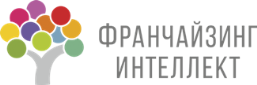 ЕСЛИ У ФРАНЧАЙЗЕРА НЕТ ТОВАРНОГО ЗНАКА…
РЕАЛЬНЫЙ КЕЙС. СУДЕБНАЯ ПРАКТИКА
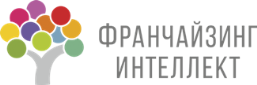 ЕСЛИ У ФРАНЧАЙЗЕРА НЕТ ТОВАРНОГО ЗНАКА…
РЕАЛЬНЫЙ КЕЙС. СУДЕБНАЯ ПРАКТИКА
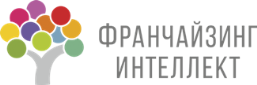 ЦЕНА ОШИБКИ ФРАНЧАЙЗИ
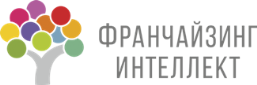 ЦЕНА ОШИБКИ ФРАНЧАЙЗЕРА
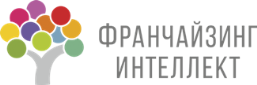 ЧТО НАДО ЗНАТЬ, ЧТОБЫ НЕ ОШИБИТЬСЯ. 
ШАГ №1. ТИПИЧНЫЕ ОШИБКИ ФРАНЧАЙЗЕРОВ:
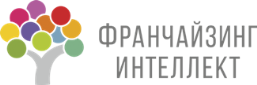 Неготовность бизнеса к франчайзингу:
- не отлажены бизнес-процессы
- нет ресурсов на сопровождение деятельности франчайзи
Проект не подлежит тиражированию на другие регионы/страны (специфика региона, специфичный продукт и т.д.)
Не решен вопрос с брендом
Не продумана система поддержки партнеров-франчайзи
Сравнение с другими путями масштабирования компании
Передача франчайзи ключевых компетенций бизнеса
ЧТО НАДО ЗНАТЬ, ЧТОБЫ НЕ ОШИБИТЬСЯ. 
ШАГ №1. ТИПИЧНЫЕ ОШИБКИ ФРАНЧАЙЗИ:
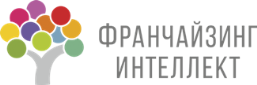 Хочу свой бизнес, по своим правилам!
Хочу купить франшизу и не работать!
Франчайзер решит все мои проблемы!
ЧТО НАДО ЗНАТЬ, ЧТОБЫ НЕ ОШИБИТЬСЯ. 
ШАГ №2. ТИПИЧНЫЕ ОШИБКИ ФРАНЧАЙЗЕРОВ ПРИ РАЗРАБОТКЕ ФРАНШИЗЫ:
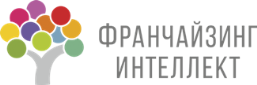 «Всё осилю сам!»
«Выберу, кто «подешевле» поможет или студента «Васю»…»
Непроработанные финансовые модели
Шаблонные документы, не учитывающие специфику бизнеса и актуальную судебную практику
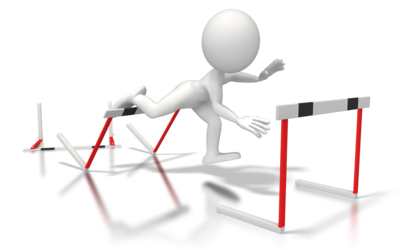 ВЫ ЧИТАЕТЕ ДОГОВОР?
РЕАЛЬНЫЙ КЕЙС. СУДЕБНАЯ ПРАКТИКА
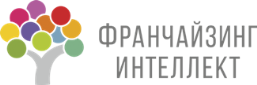 Вы внимательно читаете, что подписываете?
ОСНОВНЫЕ ИНСТРУМЕНТЫ МИНИМИЗАЦИИ РИСКОВ ФРАНЧАЙЗИНГА
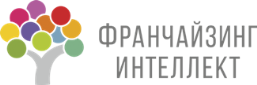 Наличие компетенций (собственных или на аутсорсинге) в сфере франчайзинга = знание теории и практики
Оценка и выявление рисков собственными силами или с привлечением экспертных организаций
Готовность работать в формате WIN-WIN. Честно и прозрачно
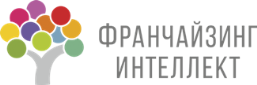 КОМПАНИЯ «ФРАНЧАЙЗИНГ-ИНТЕЛЛЕКТ»
КИЗИМА МАРИЯ
БУДЕМ РАДЫ ПОМОЧЬ!

СОЗДАЙФРАНШИЗУ.РФ
#ФРАНЧАЙЗИНГ_ИНТЕЛЛЕКТ
ПЕРМЬ 
2018